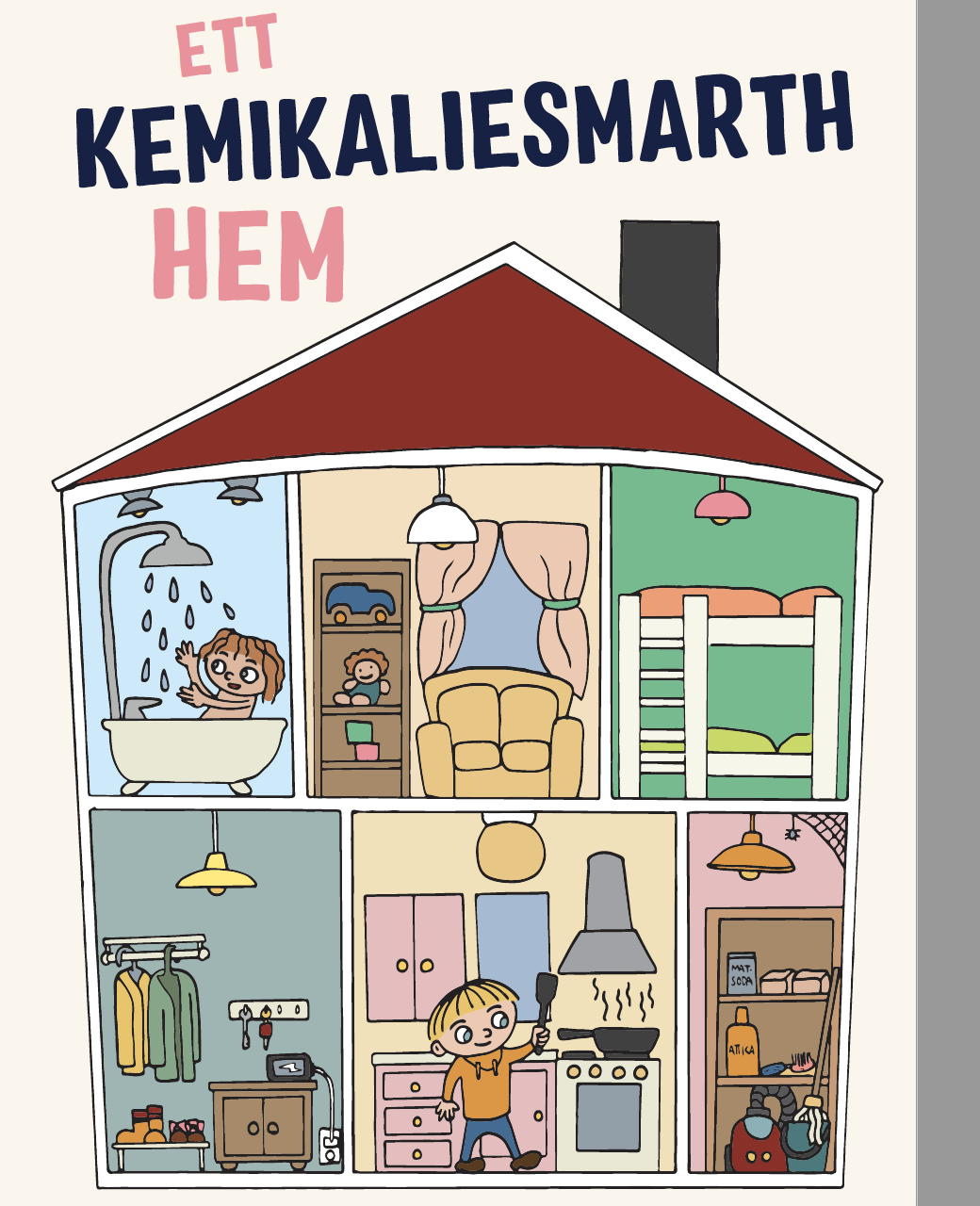 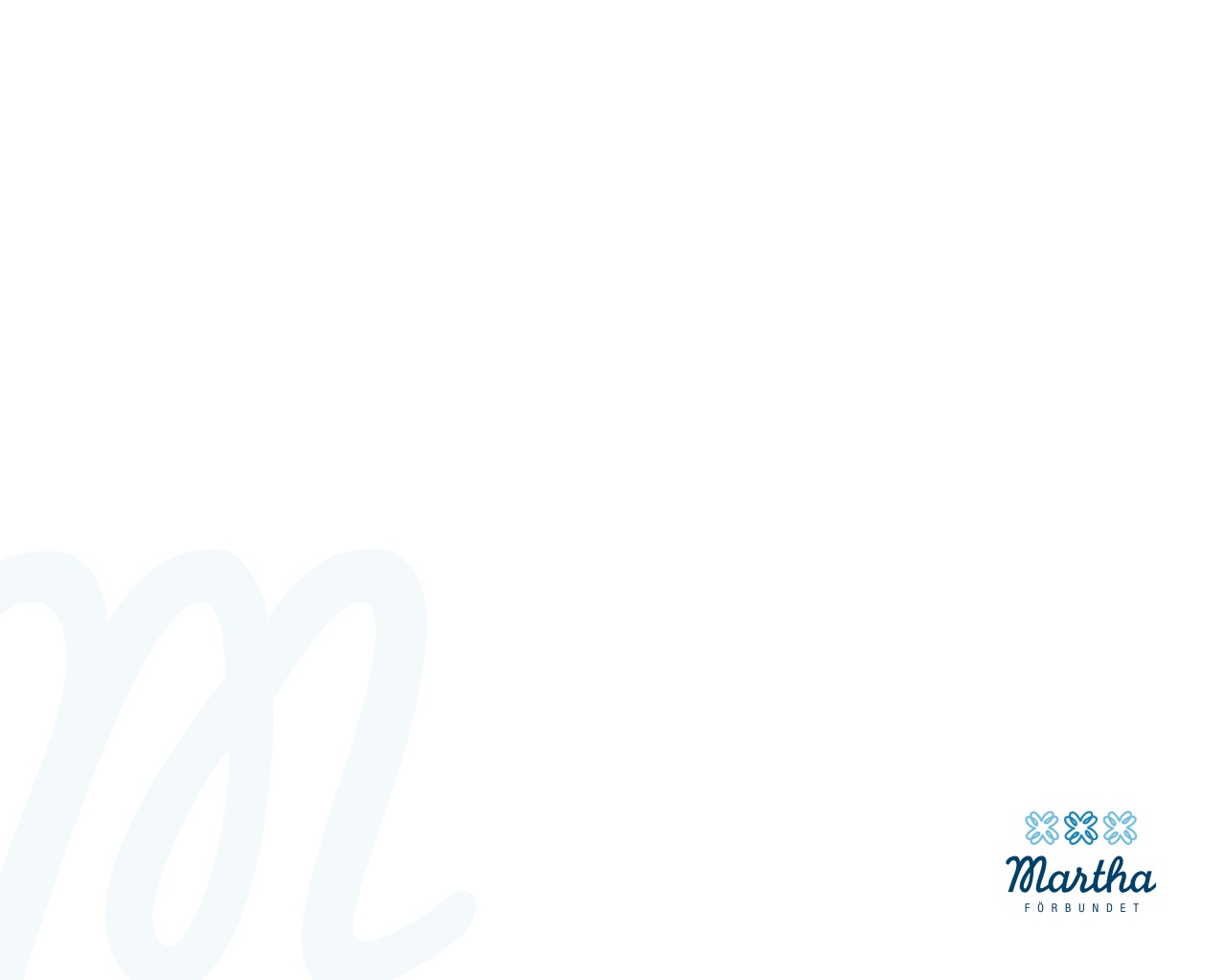 Cecilia Nyman


Sakkunnig i miljö-och kemikaliefrågor
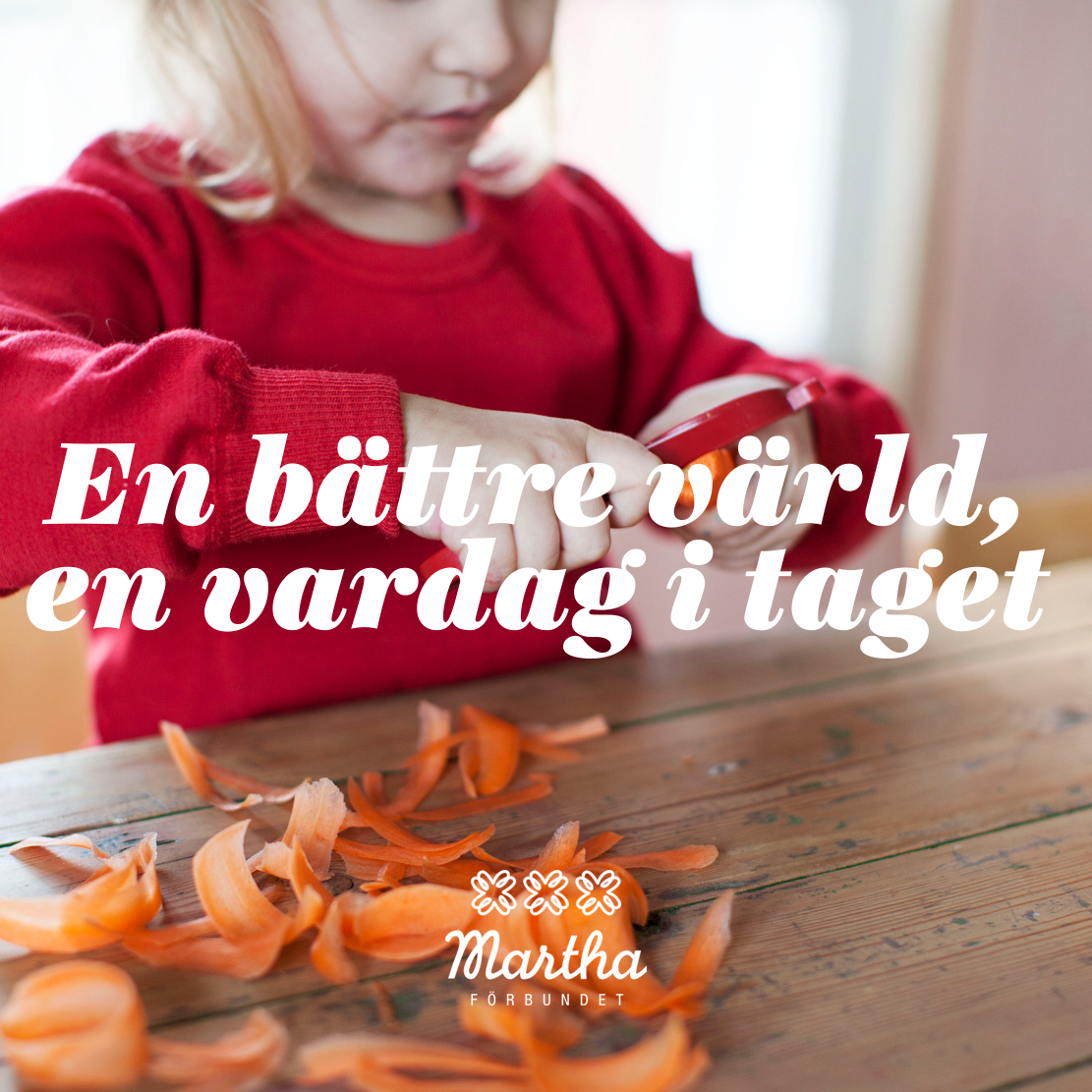 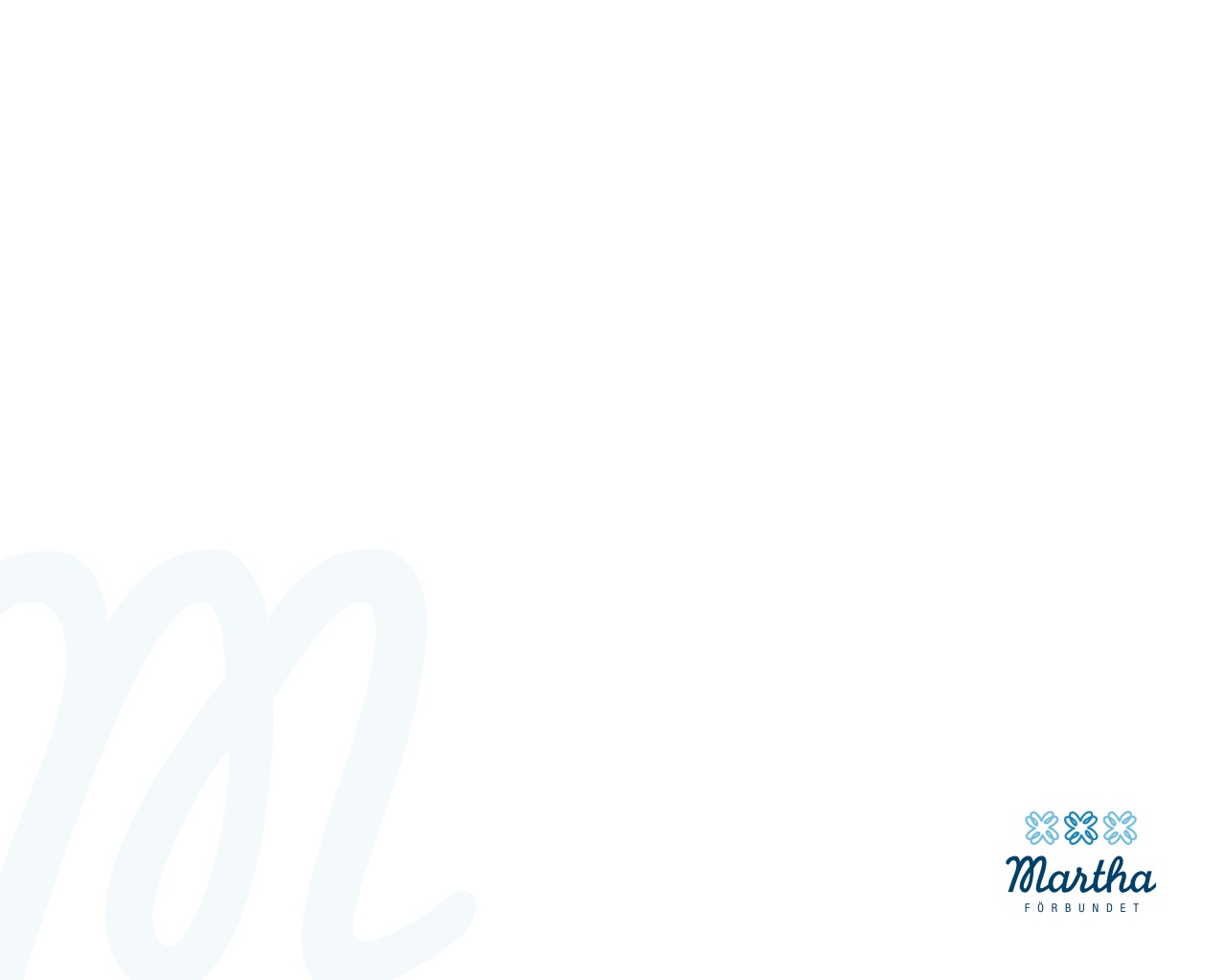 [Speaker Notes: Marthaförbundet
Vål slogan: en bättre…
En rådgivningsorganisation
sakkunnig i vardagsfrågor som berör hushåll, ekologi och ekonomi. 
I 120 år har vi stöttat kvinnan och samhället i vardagen
Olika projekt bland barnfamiljer, äldre och utsatta grupper i samhället
Medlemsorganisation med ca 10 000 medlemmar. 
Föreningarna har lite olika fokusområden: miljö, välgörenhet]
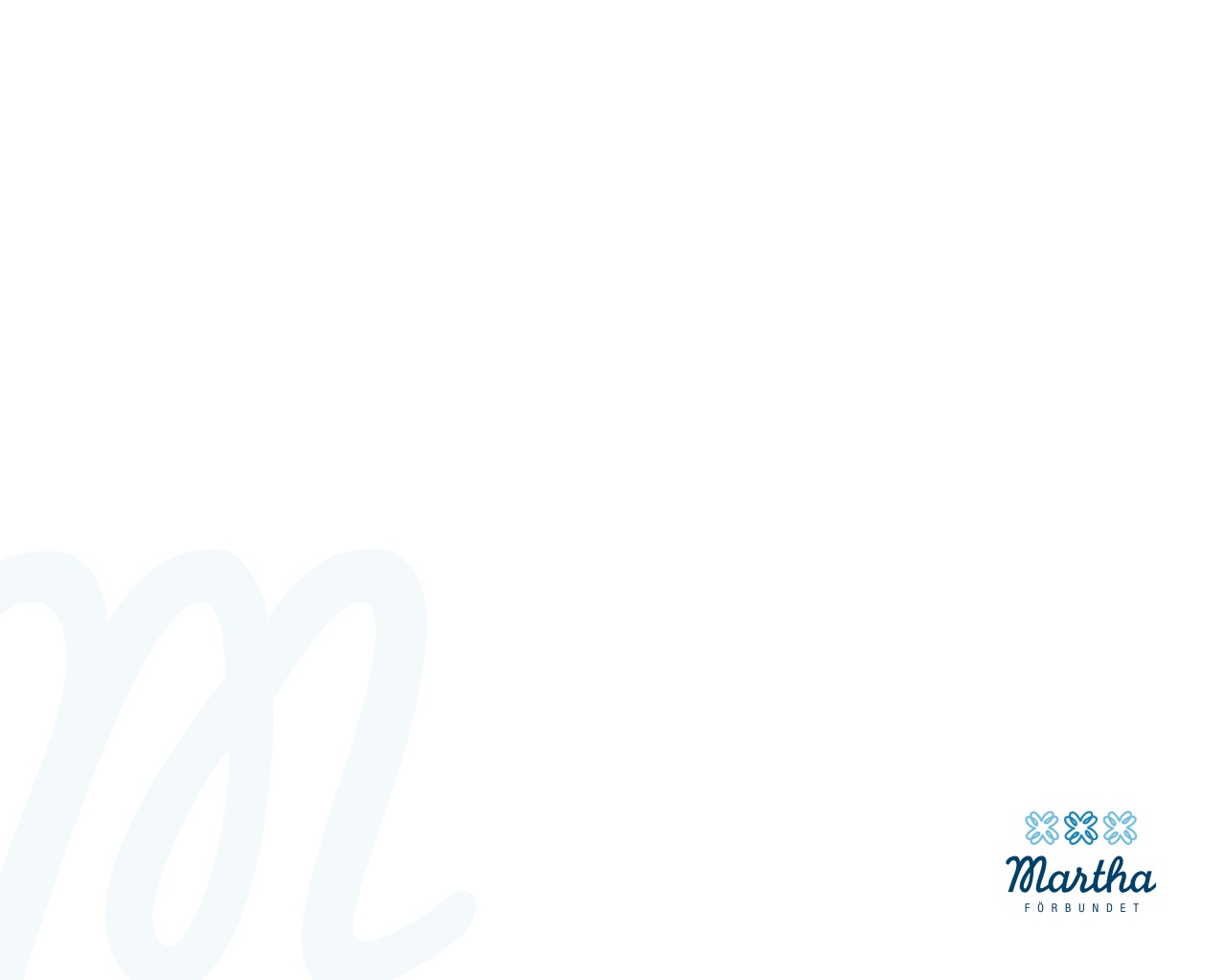 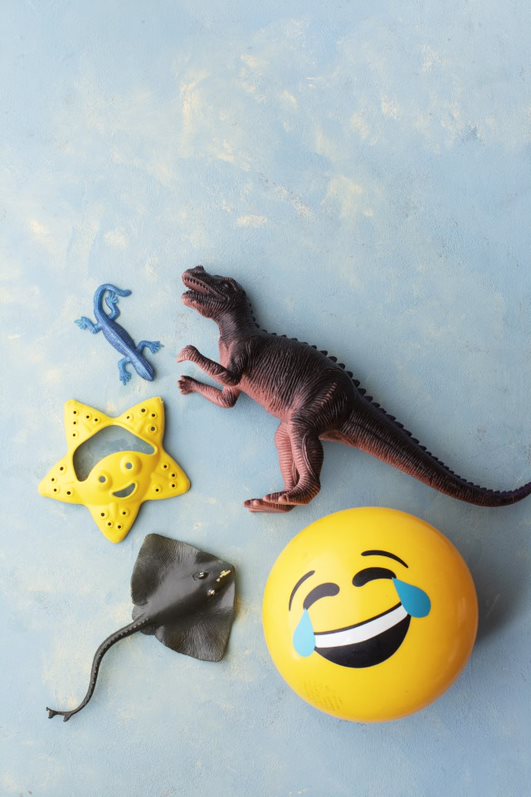 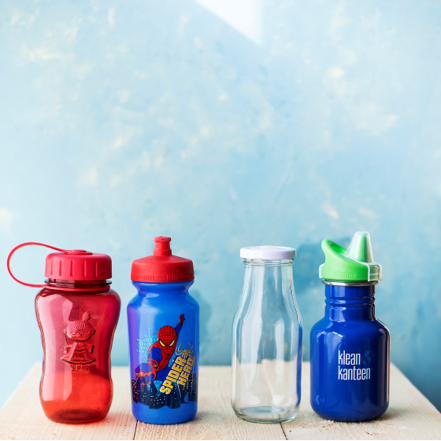 PLASTER
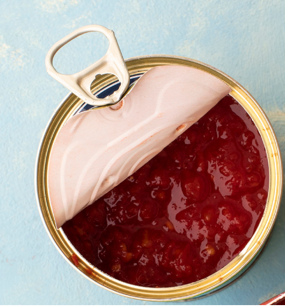 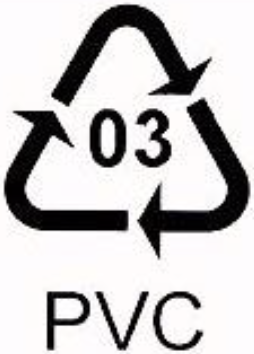 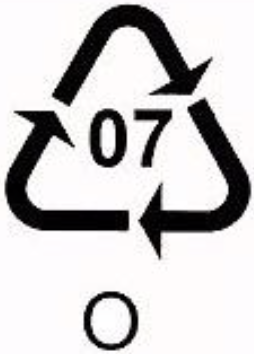 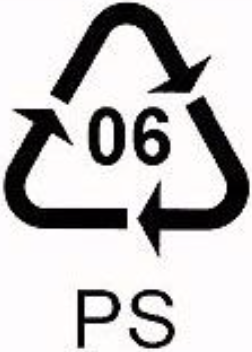 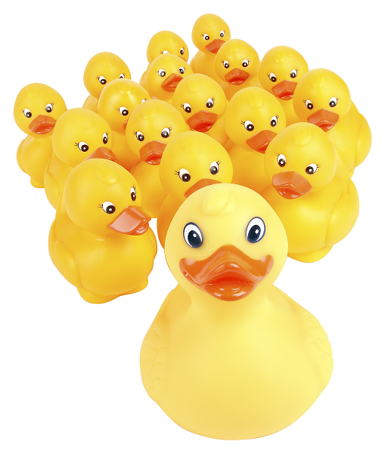 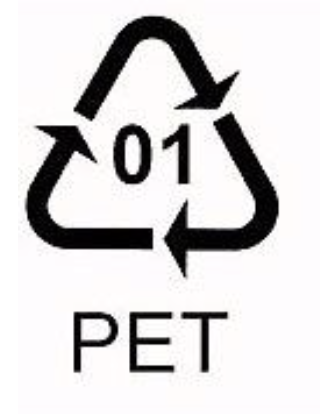 [Speaker Notes: MARIA:
Delar ut kortet, går igenom att plaster har märkningar

Plast  UNDVIK
Rekommendationen är att användning av plasterna i den här gruppen undviks p.g.a. deras hälsoskadliga effekter på människor och miljö. Antingen vid användning eller produktion. Te.x ps

Märkningen för återvinning, huvudplast typen, inte tillsatsämnnen etc. 

3 PVC, dockor, bollar, elektronik, kläder med plasttryck, regnkläder,konstläder i skor, möbler och väskor
6 PS, fil- och yoghurtburkar, engångsglas/muggar, engångsförpackningar för livsmedel, pärlplattor, frigolit
Polystyren – cancerframkallande, hormonstörande


7ans 	Melamin, tallrikar muggar (ofta för barn)
	PA, svarta kökslevar och –stekspadar, syntetisk textil i kläder, 	skor, mattor. Polyamid/nylon, cancerogent
	PC, köksutrustning, genomskinliga plastleksaker, inredning, CD
	TPE, haklappar, leksaker

Microplaster, inte kemikaliefarliga per se, men miljöfarligt 

1 T.ex. Ok vid Engångs använding
7 T.ex. Ok 	Bioplast, PLA	ABS-lego, leksaker, telefon, tv
	EVA-lätta klossar,badleksaker, pussel- och yogamattor
	SAN-servis, hushållsmaskiner
	Tritan-köksutrustning]
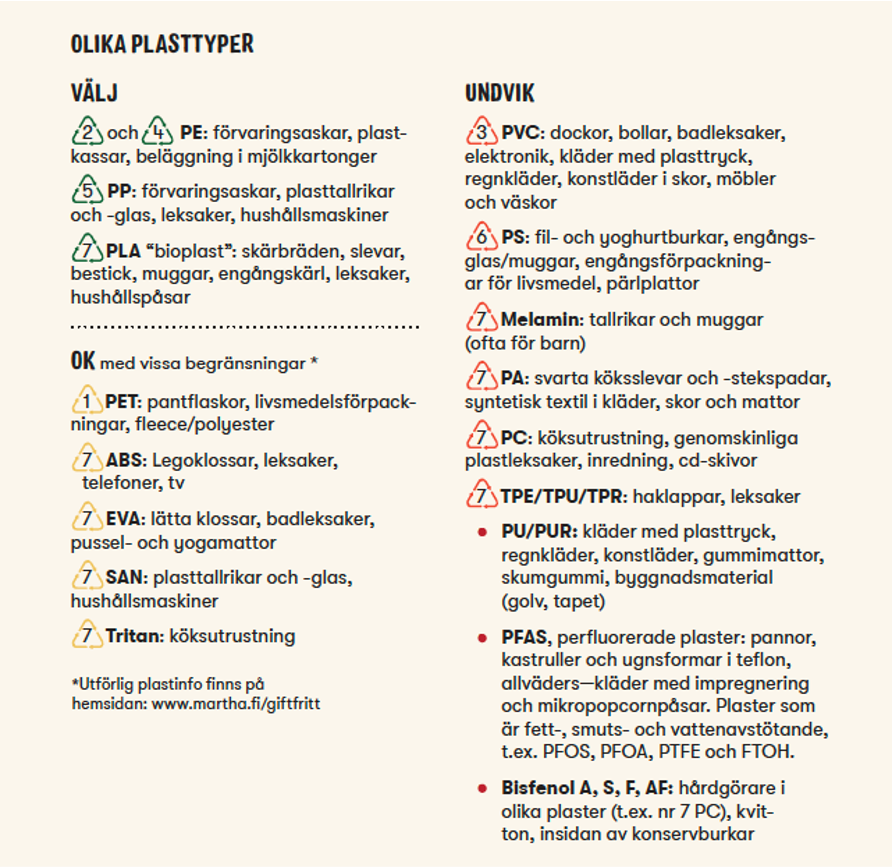 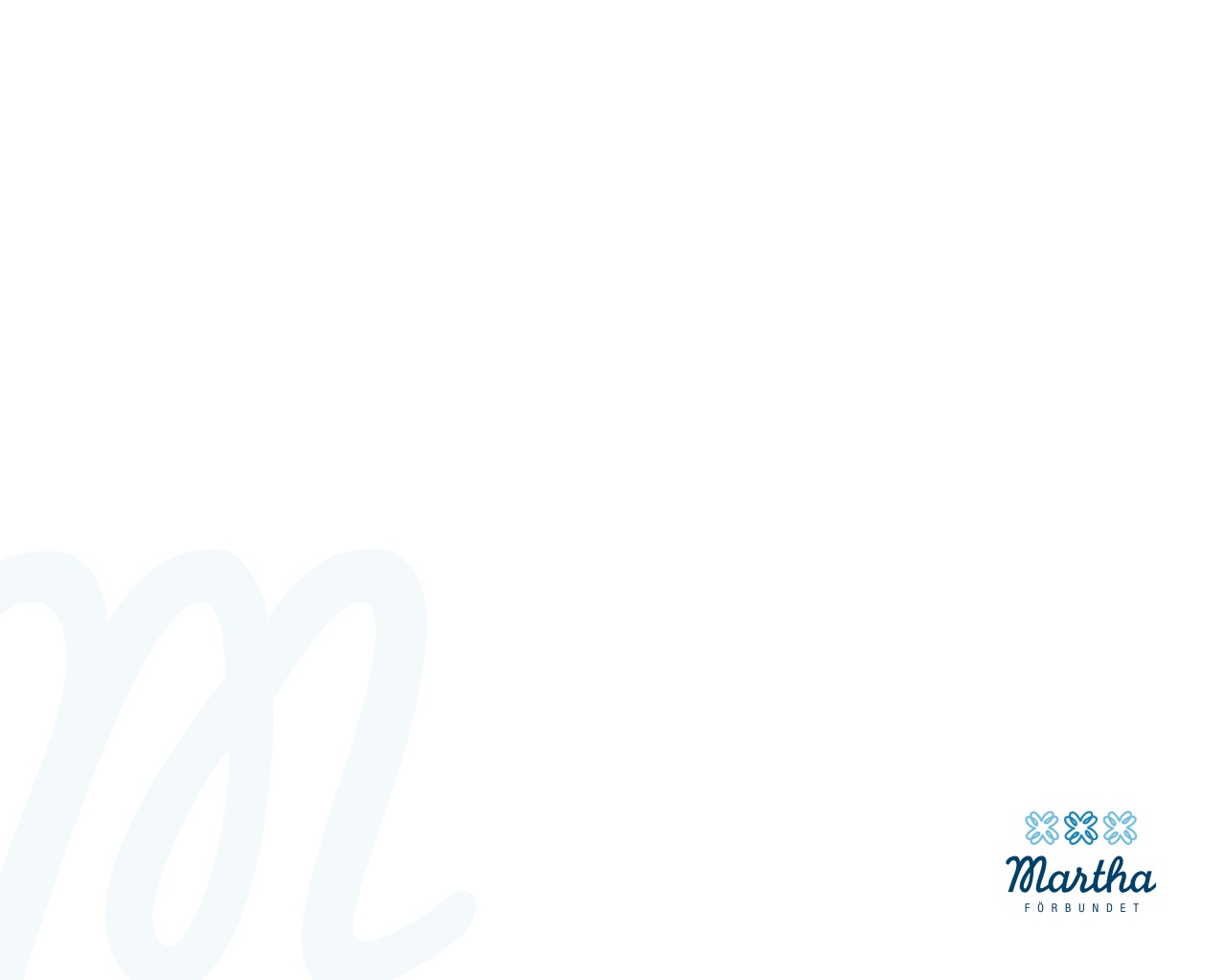 SORTERING
Plaster av nummer
1,2,4,5,6,7
Får läggas i återvinningen

MEN endast förpackningar!

Till återvinning passar inte bruksvaror:
Tandborste, soppslev, trasig leksak, plastspade….
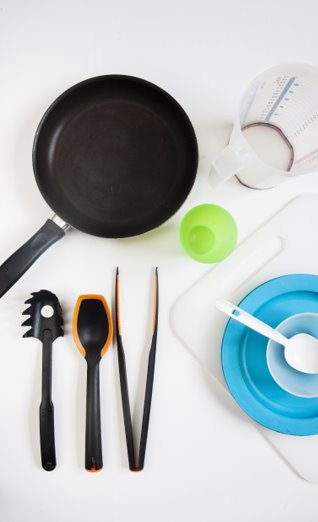 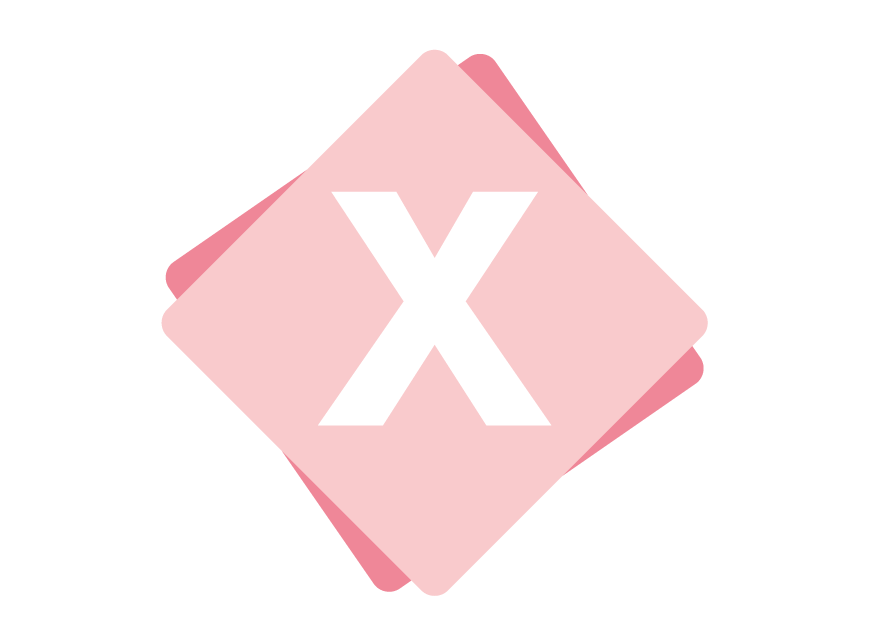 KÖK –sämre plast
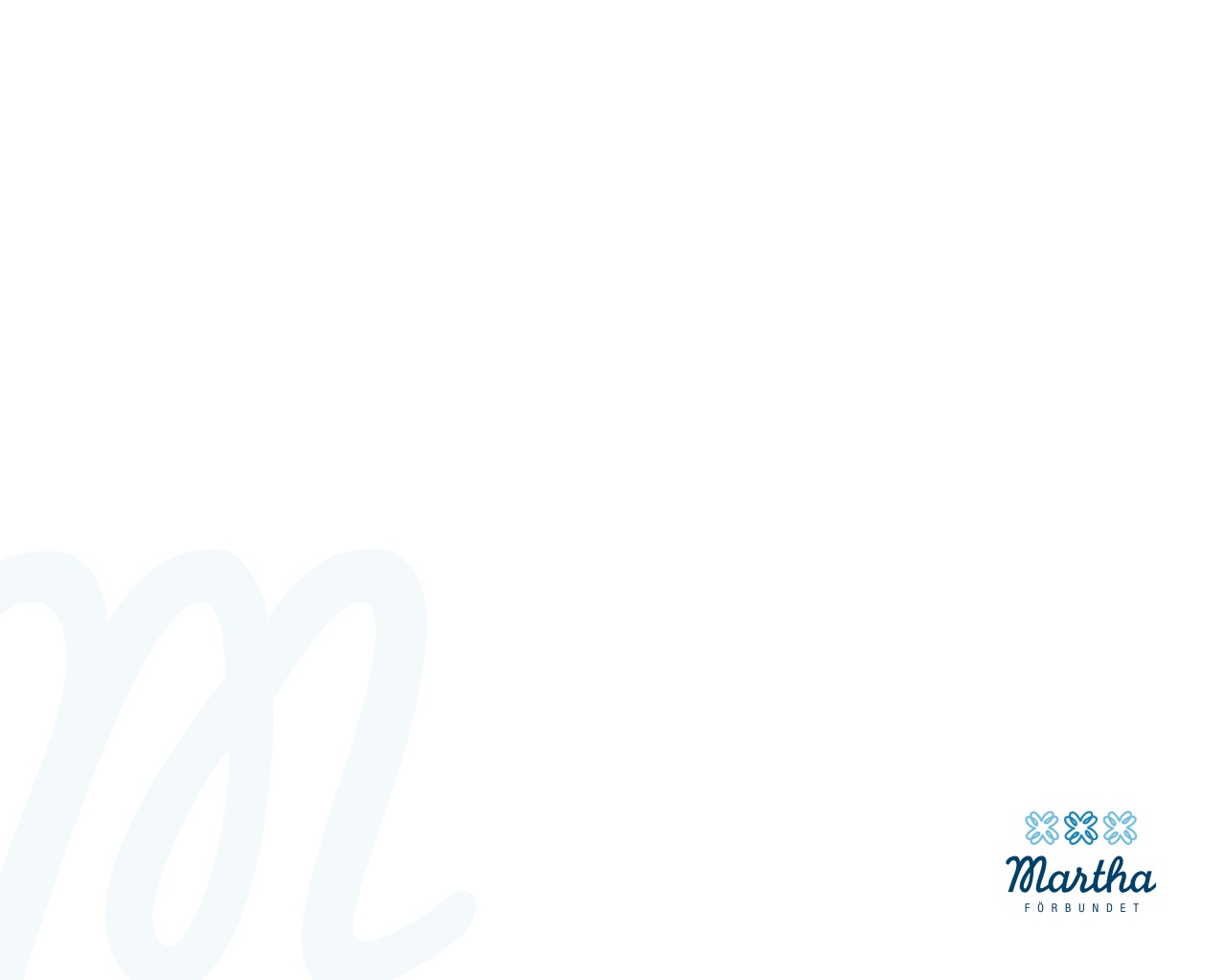 Plast med sur mat (tomatkross)
Plast med oljig mat (matolja)
Plast med het mat
PS-plast, nummer 6: värm inte I den
Teflon
Plastfolie ovanpå mat
Vaxad bordsduk
[Speaker Notes: JENNI
plast i kontakt med varm, sur och fet mat - finns risk att skadliga ämnen avges till maten
Värm inte mat i plast
Repiga plastförpackningar
Undvik specifikt plaster av typen polykarbonat (PC) och polyvinylklorid (PVC) i kontakt med mat 
Teflon (stekpannor, kastruller, bakformar) – högflourerande ämnen (PFAS)
Engångsförpackningar (t.ex. En dålig plastsort, kan innehålla högflourerande ämnen – vattenavvisnde egenskaper, den är gjord för engångdbruk och ska inte återanvändas
Att återanvända engångsplastförpackningar (t.ex. stora yoghurtburkar eller glasslådor) till förvaring av mat, risk för att ämnen läcker ut då de inte är menade för återbruk  
Handskar av PVC (polyvinylklorid), dessa innehåller hormonstörande ämnen som går över till maten (och bäraren) och kan orsaka allergi  och Plastfilm av PVC  
Aluminium i kontakt med sura livsmedel (krämer, saft, tomatsås), då aluminium kan läcka till maten    
Haklappar med PVC och TPE på grund av risk för ftalater 
Bordsduk av PVC (ftalater) 
Diskmaskin – se till att doseringen kollas regelbundet, på ett säkert ställe]
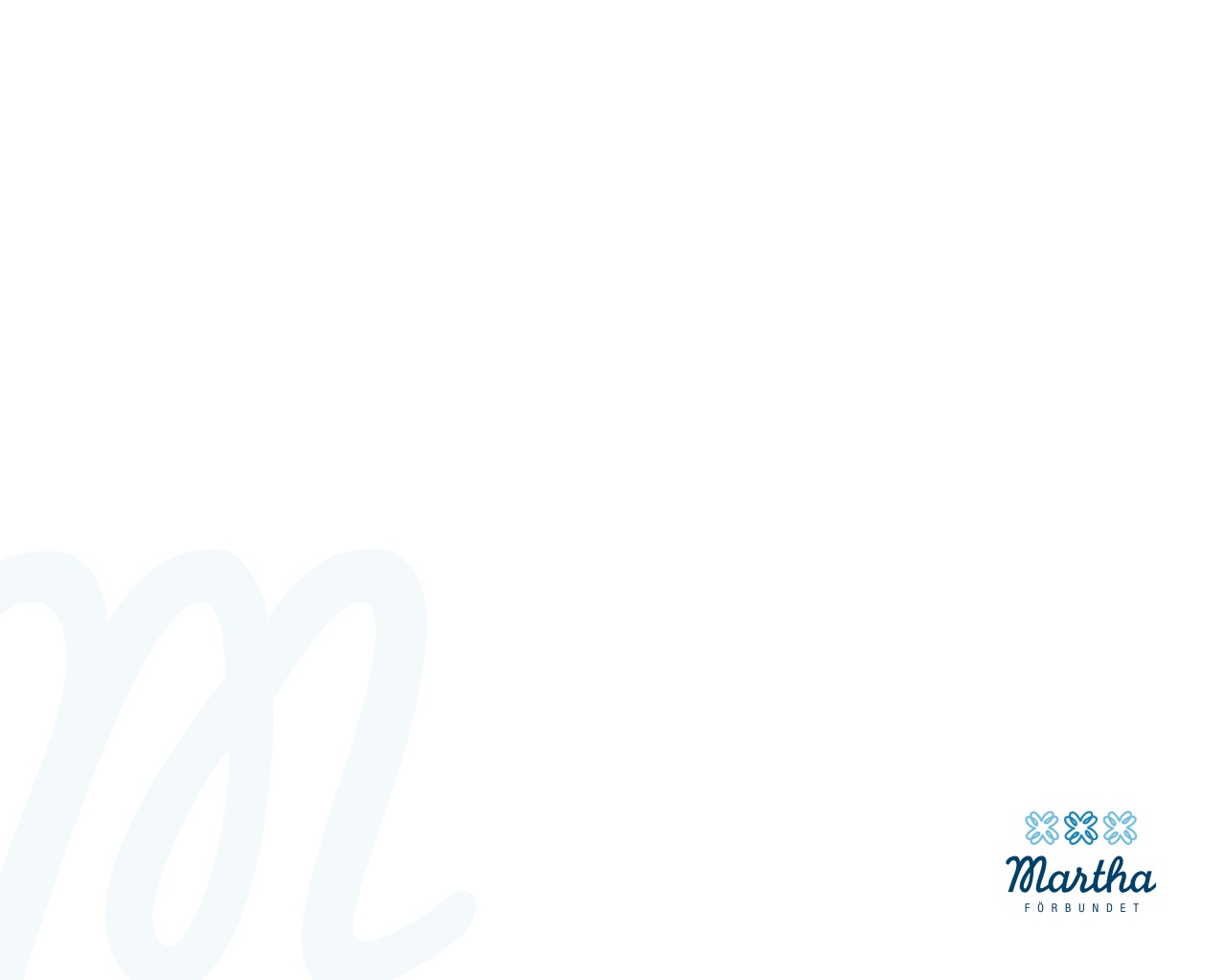 KÖK – bättre
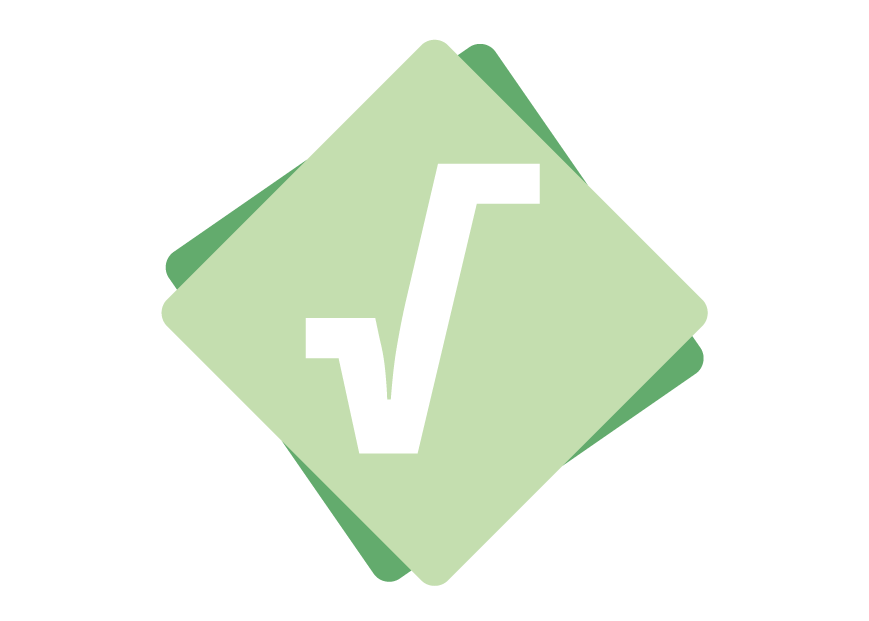 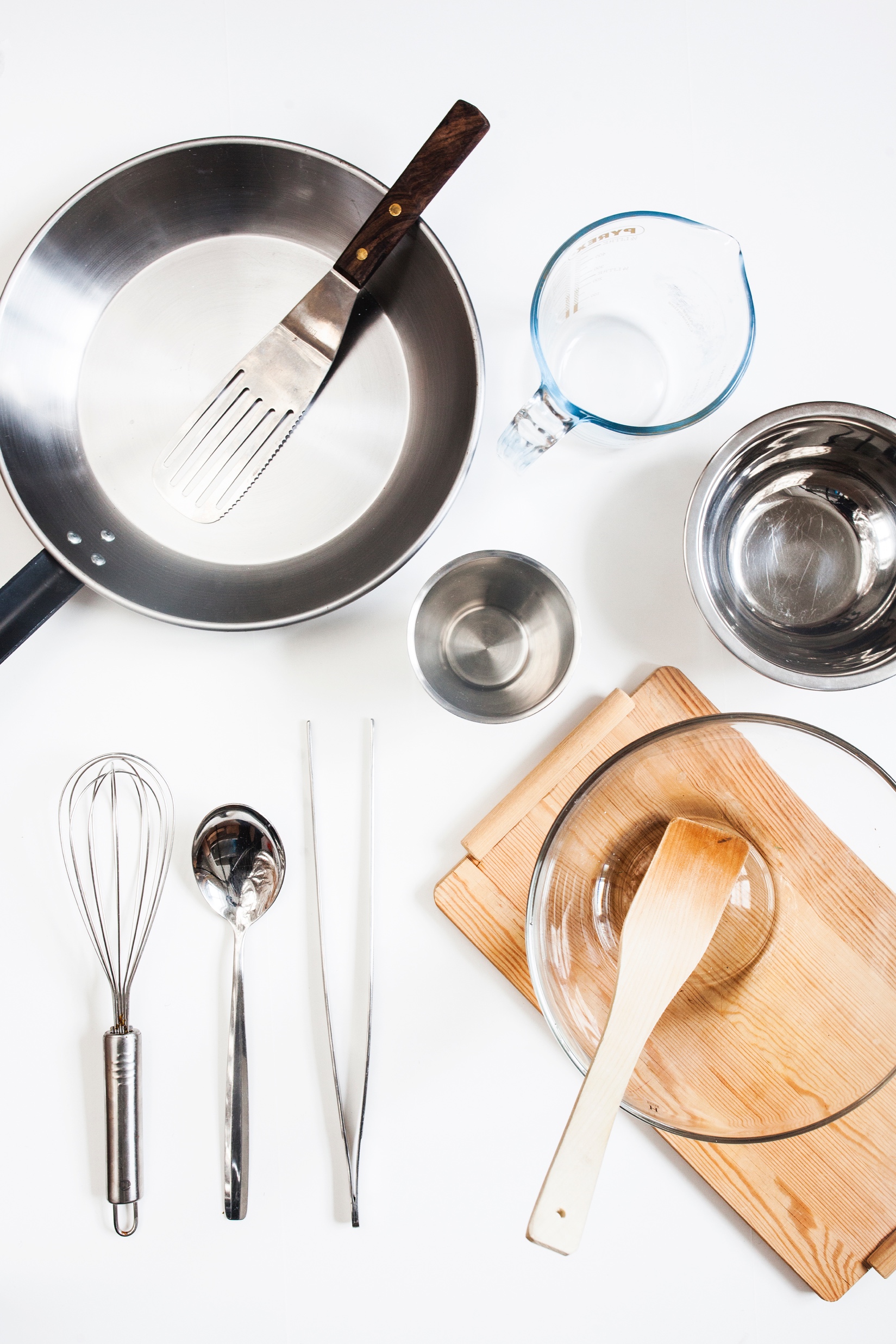 Rostfritt stål
Glas 
Porslin
Trä
Stekpanna i gjutjärn 
Bordsduk av naturmaterial (bomull)
Duk av bivax ovanpå överbliven mat eller för osten
[Speaker Notes: JENNI           (Cecilia: fungerar det med glas i glas på dagis?)

VÄRM MATEN I KERAMIK ELLER GLASKÄRL
MILJÖMÄRKT BAKPLÅTSPAPPER UTAN FLOURKARBONER
Handskar av polyeten (PE) eller nitril med “glas och gaffel”-symbol om det behövs handskar, oftast räcker dock god handhygien  
Plastfilm av PE eller en tallrik över skålen som lock  
Haklappar av tyg till exempel frotté, polyeten- (PE) eller polypropen-plast (PP) 
Bordsduk av naturmaterial (bomull, linne) eller akrylatbelagd bomull 
https://www.k-ruoka.fi/kauppa/tuote/akro-eko-kertakayttokasine-kirkas-m-6430013394515]
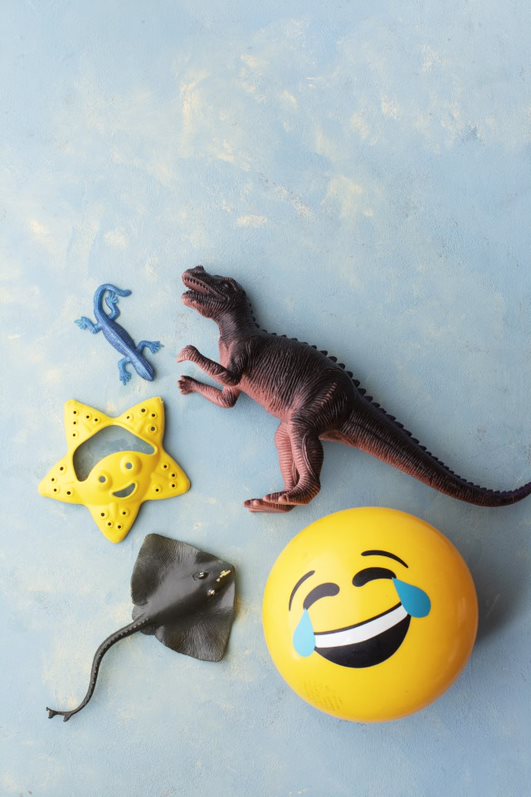 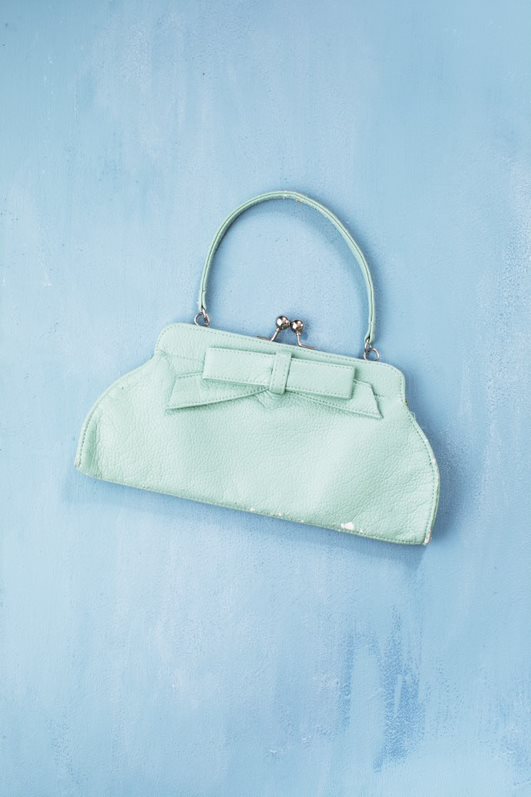 LEKA - sämre
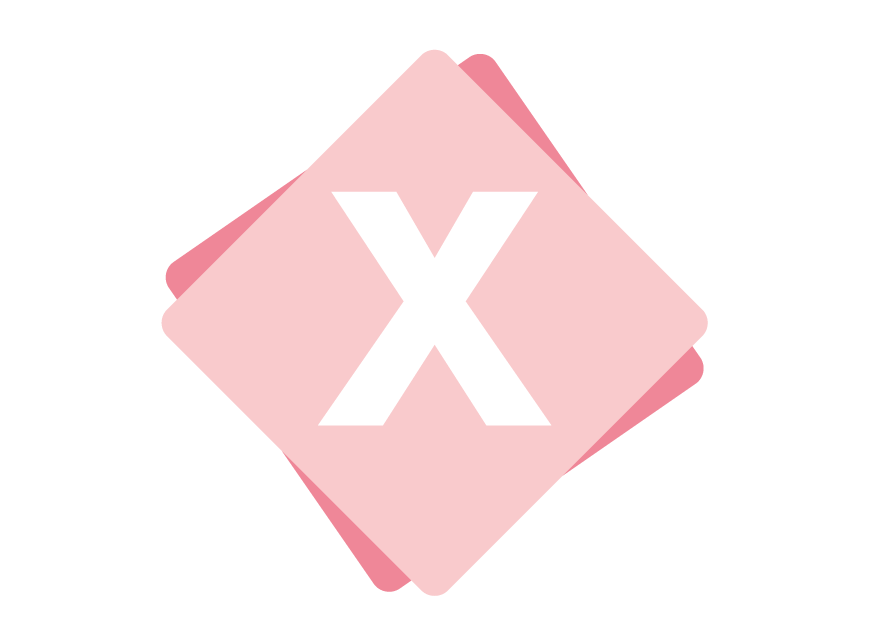 [Speaker Notes: JENNI
Trä och metalleksaker där färgen, lacken eller ytan gått sönder. Färgen/lacken kan innehålla skadliga tungmetaller (kadmium, bly, krom) som kan skada nervsystemet och vara cancerframkallande, och små barn kan få i sig bitar av färgen .
· Gamla mjuka, hala, feta, klibbiga och illaluktande plastleksaker, dessa kan avge skadliga ämnenleksaker I mjuk plast (mjukare än lego) tex. Figurer, bollar, dockor. Hala, klibbiga
CE märkning eurpoeisk kravmärkning, finns China Export som härmar märkningengamla leksaker: före 2007 uppfyllde de tidigare kraven, inte de nya! Tex 2013- förbjöds ftalater i mjuk plast (=CE märkta innan kan innehålla dem)

· Plastleksaker tillverkade före 2007 /2013.
· Plastleksaker mjukare än Lego innehåller någon typ av mjukgörare och många mjukgörande kemikalier har visat sig ha hälsoskadliga effekter.
· Leksaker med doftämnen/parfym, dessa kan vara allergiframkallande.
· Vätskefyllda leksaker, risk för kemisk lunginflammation om leksaken går sönder.
· Elektriska leksaker (med batteri, sladd eller solceller), kan innehålla skadliga flamskyddsmedel och tungmetaller.
· Leksaker som inte är CE-märkta, kan vara att produkterna inte uppfyller EU:s säkerhetskrav angivna i leksaksdirektivet.]
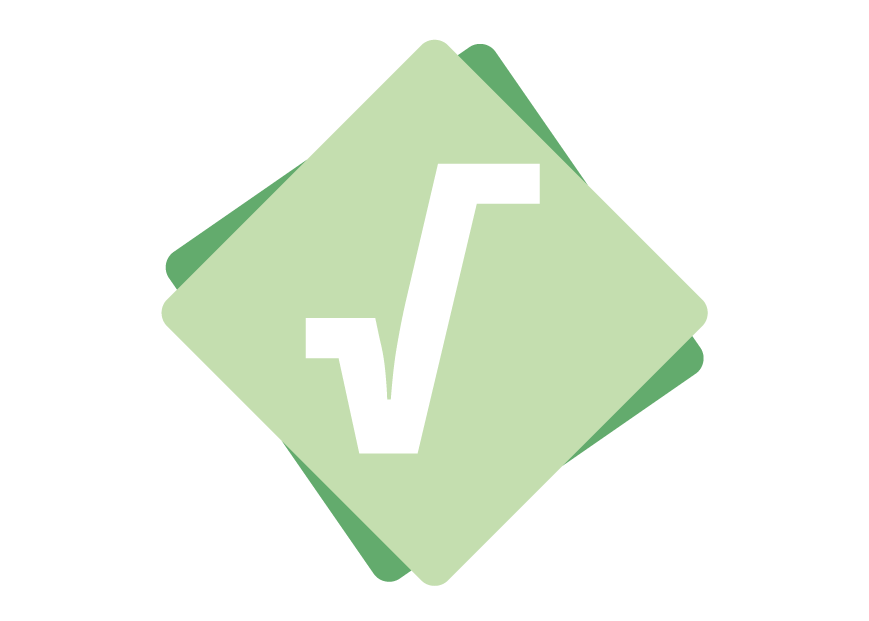 LEKA – bättre
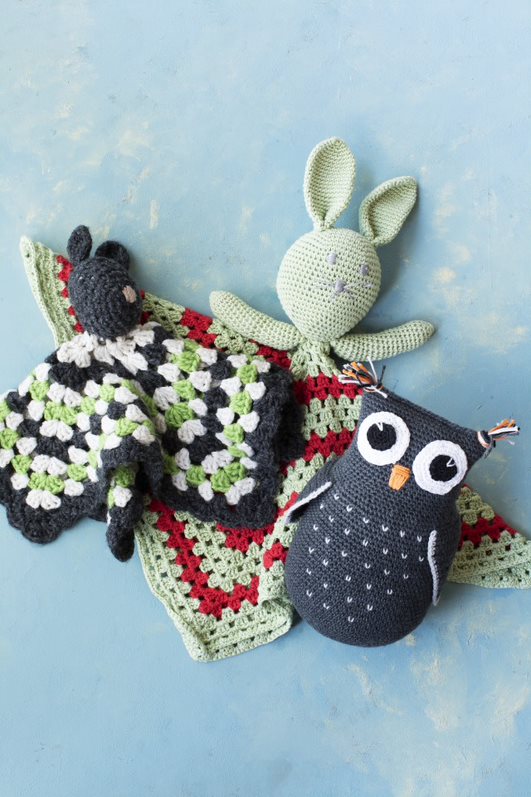 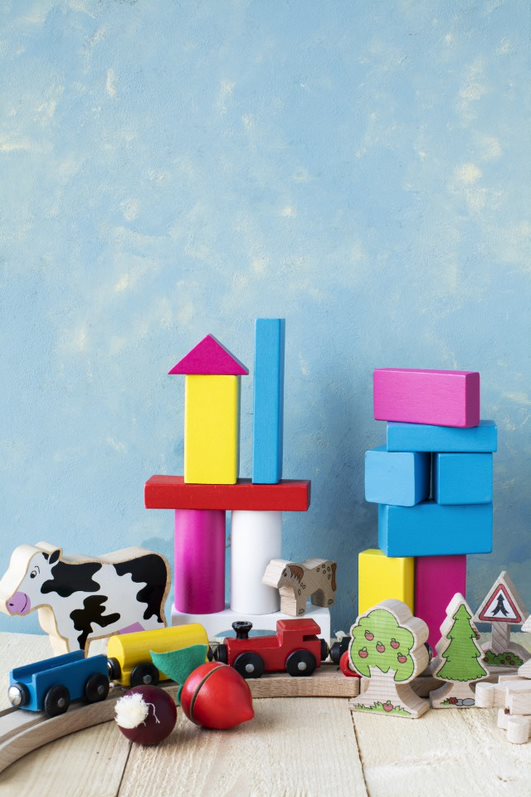 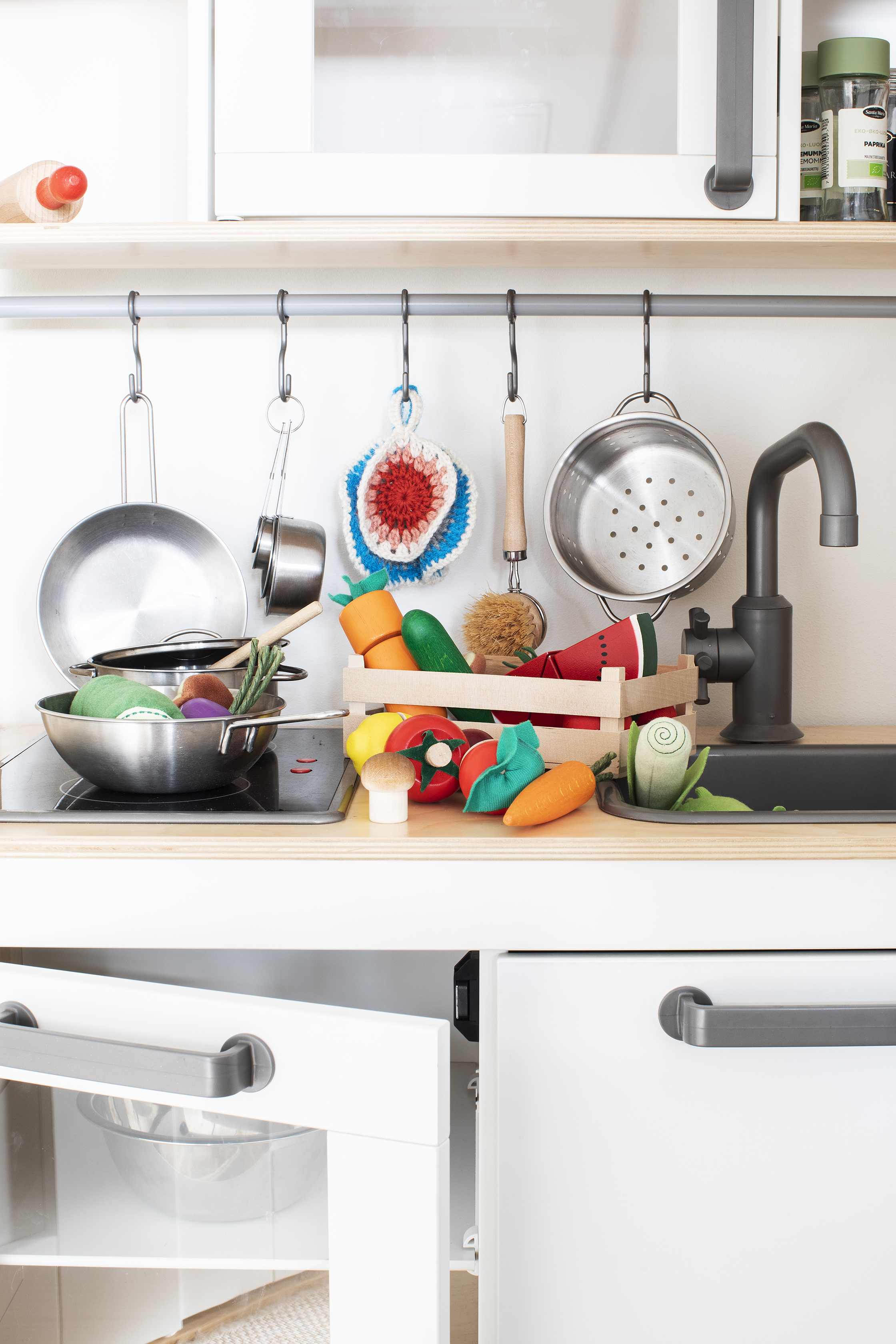 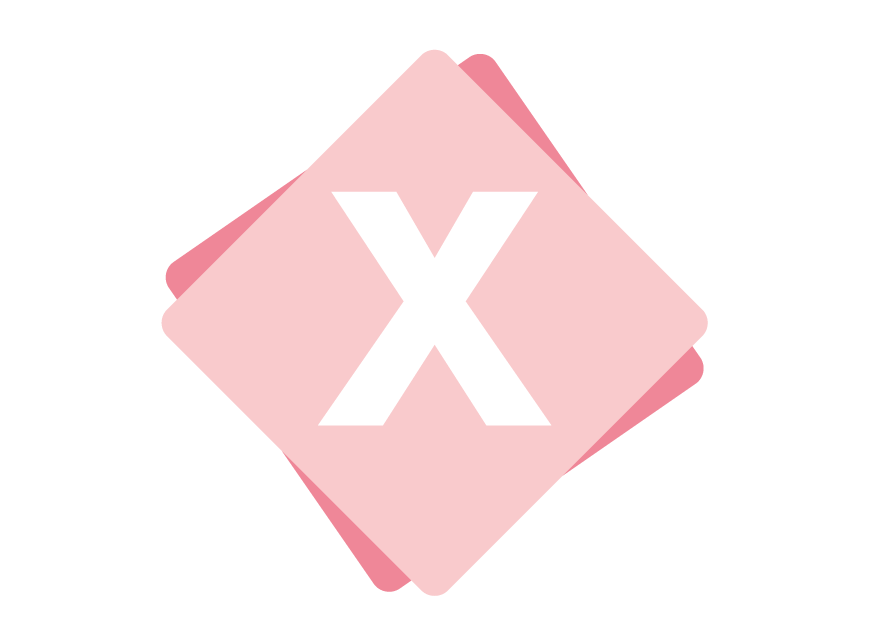 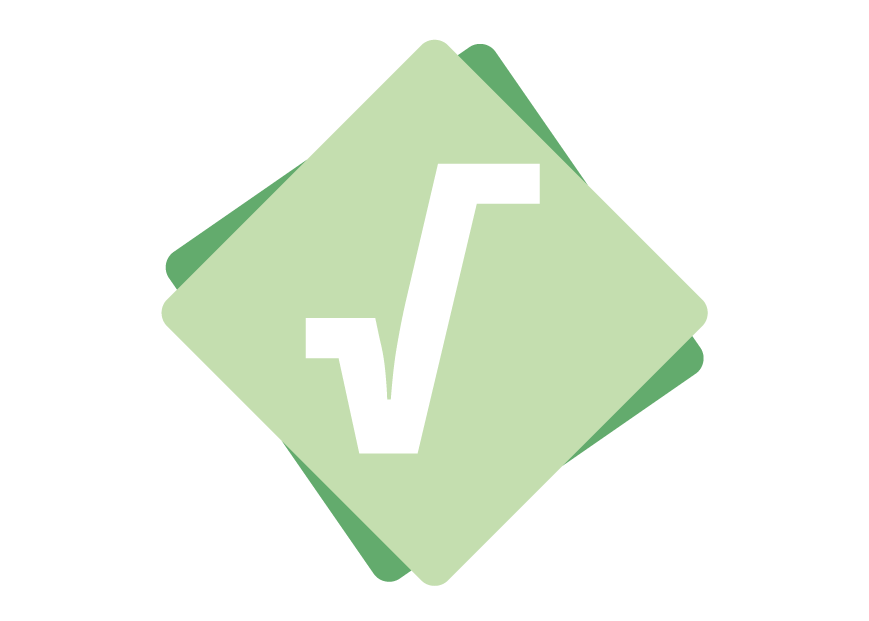 [Speaker Notes: JENNI
Tygleksaker som är fria från flamskyddsmedel och ytbehandlingar.
· Träleksaker (bättre med homogent trä = hela trästycken och inte spånskivor som kan vara behandlade med diverse kemikalier).
· Gärna tvättbara leksaker som underlättar rengöring.
· Kökskärl och -redskap i rostfritt stål och trä framom plast till lekhörnan med kök.
· CE-märkta leksaker, men observera att CE-märkning inte är en garanti för giftfrihet eftersom t.ex. bisfenol A är tillåtet (men begränsat i leksaker till barn under 3 år).
· Välj material med omsorg och föredra miljömärkta produkter vid nyinköp.
· Leksaker i naturgummi (i regel för leksaker som inte sätts i munnen).
· Maskeradkläder av vanliga kläder.]
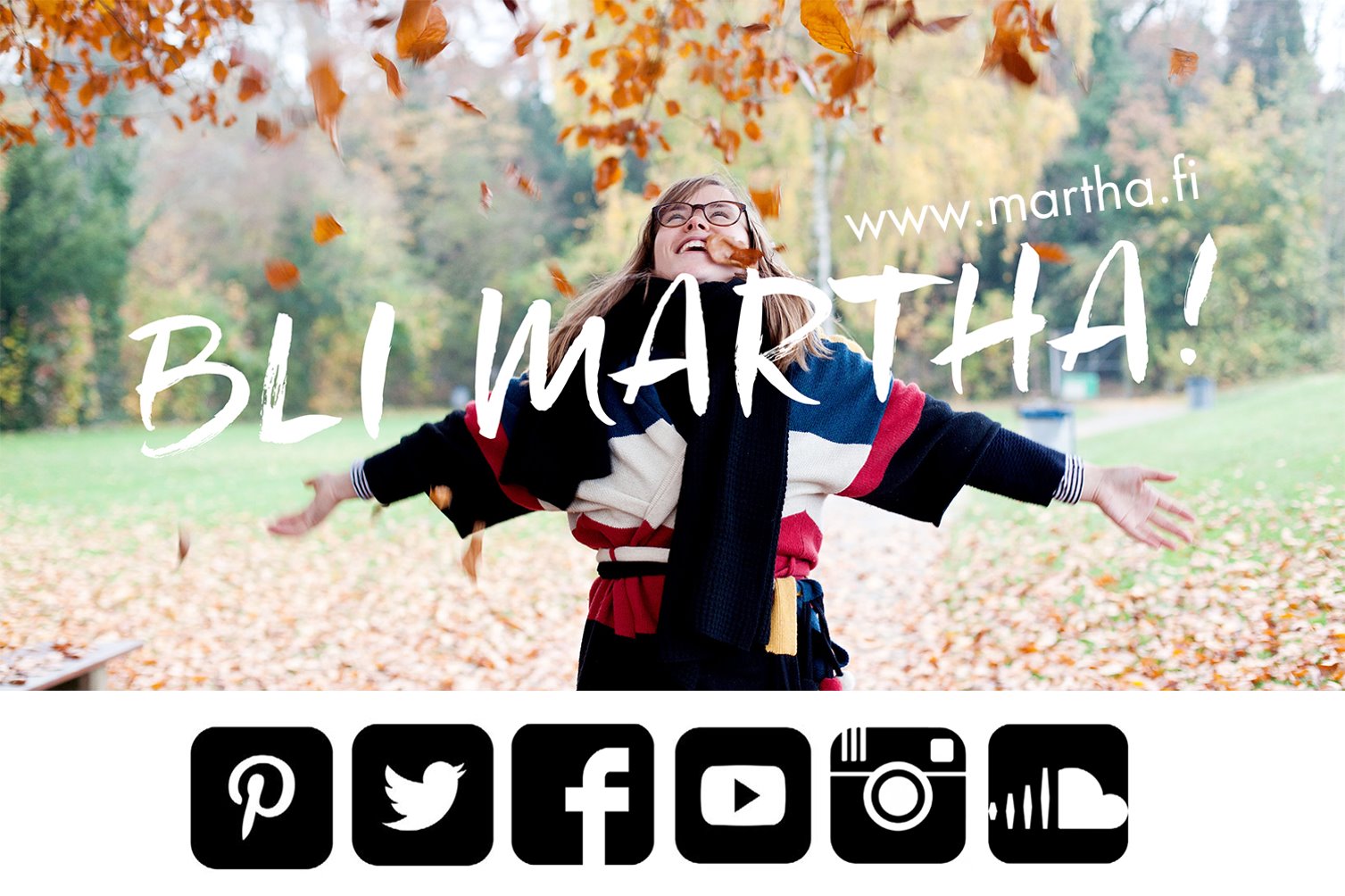